Salesperson Reviews Political Ad with Client
Salesperson Delivers ad to Receiving Desk
Runner
Runner
Runner
Runner
Receiving Desk Calls Client to Confirm Add Content
Salesperson Travels to Office
Regulatory Office
FCC
Billing Department
Booking Department
Delivery Person Picks up Invoice
Invoice is Delivered
Sorting / Routing Room
Over Processing
Transportation
Motion
Transportation
Motion
Over Processing
Transportation
Motion, Waiting,
People
Salesperson Reviews Political Ad with Client
Salesperson Delivers ad to Receiving Desk
Runner
Runner
Runner
Runner
Receiving Desk Calls Client to Confirm Add Content
Salesperson Travels to Office
Transportation
Motion, Waiting,
People
Inventory, Motion
Waiting,    Over 
Production, Over Processing
Inventory
Waiting
Transportation
Motion, Waiting,
People
Motion, Waiting
Defects, Over 
Processing
Regulatory Office
FCC
Billing Department
Booking Department
Transportation
Motion, Defects
Motion
Defects
Motion
Defects
Transportation
Motion, Waiting,
People
Delivery Person Picks up Invoice
Invoice is Delivered
Sorting / Routing Room
Value Add Analysis
Customer Value Add
Delivering what the customer needs
Anything that changes fit, form or function in the process
Would the customer pay for that step in the process?

Enabling / Business Value Add
Not customer value add BUT you must do this to keep the doors open
Make a profit
Pay your employees
Follow government regulations
Etc

Non-Value Add
Everything Else
Tim P. Wood
DOWNTIME
45 minutes
10 minutes
30 minutes
5 minutes
5 minutes
Salesperson Reviews Political Ad with Client
Salesperson Delivers ad to Receiving Desk
Runner
Runner
Runner
Runner
Receiving Desk Calls Client to Confirm Add Content
Salesperson Travels to Office
5 minutes
5 minutes
30 minutes
16 hours
15 minutes
Regulatory Office
FCC
Billing Department
Booking Department
2 hours
5 minutes
2 minutes
45 minutes
Total of 1164 minutes or 119.4 hours or 2.42 days
Delivery Person Picks up Invoice
Invoice is Delivered
Sorting / Routing Room
NVA
NVA
BVA 5 seconds
NVA
NVA
45 minutes
10 minutes
30 minutes
5 minutes
5 minutes
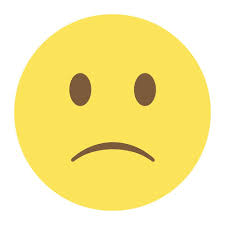 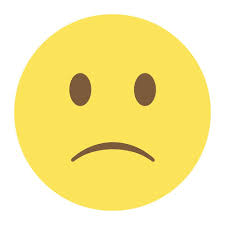 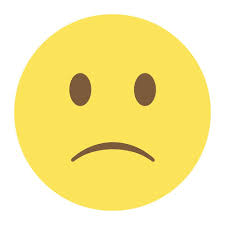 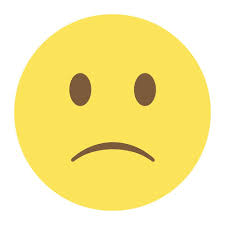 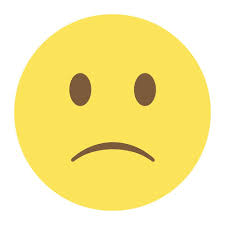 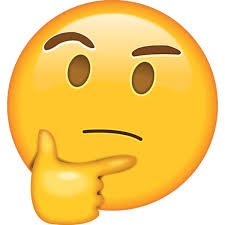 Salesperson Reviews Political Ad with Client
Salesperson Delivers ad to Receiving Desk
Runner
Runner
Runner
Runner
Receiving Desk Calls Client to Confirm Add Content
Salesperson Travels to Office
NVA
BVA 30 seconds
BVA 5 seconds
CVA 15 seconds
NVA
5 minutes
5 minutes
30 minutes
16 hours
15 minutes
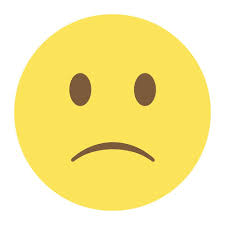 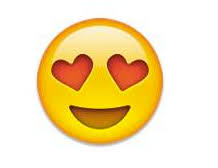 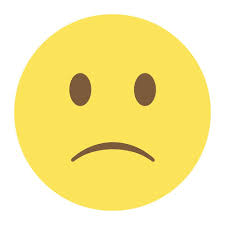 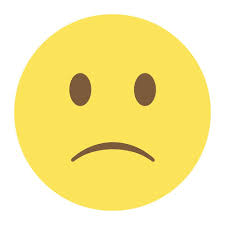 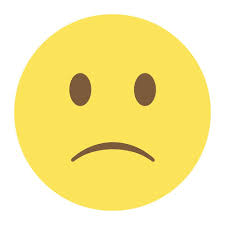 Regulatory Office
FCC
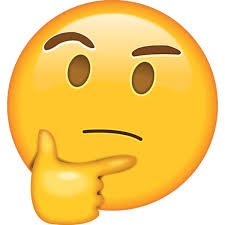 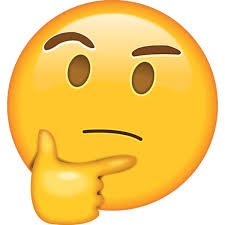 Billing Department
Booking Department
BVA 5 seconds
NVA
NVA
NVA
2 hours
5 minutes
2 minutes
45 minutes
Total of 1164 minutes or 119.4 hours or 2.42 days
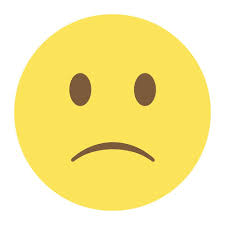 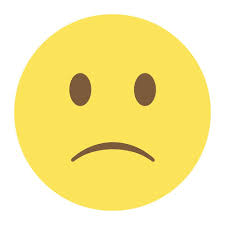 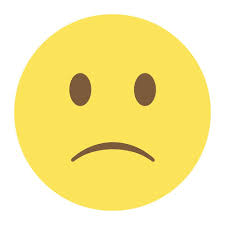 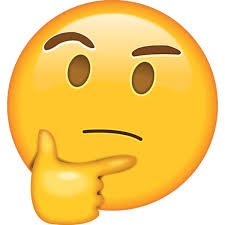 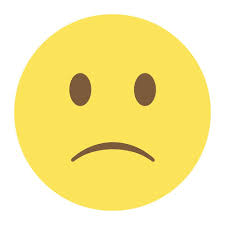 Delivery Person Picks up Invoice
Invoice is Delivered
Sorting / Routing Room
BVA 5 seconds
BVA 30 seconds
BVA 5 seconds
CVA 15 seconds
BVA 5 seconds
Salesperson Delivers ad to Receiving Desk
Invoice is Delivered
Regulatory Office
FCC
Billing Department
Booking Department
Total of 1164 minutes or 119.4 hours or 2.42 days for the Old Process

Only 60 seconds of Value added time in the process

Process Cycle Efficiency = (1 min / 1164 min) x 100 or 0.09%